The Doctrine of God
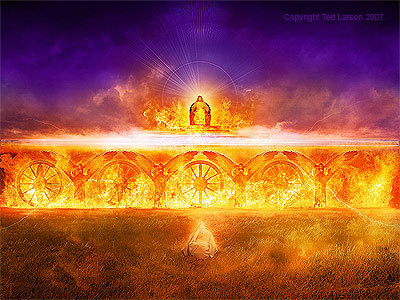 “The heavens were opened, and I saw visions of God.” 
(Ezekiel 1:1)
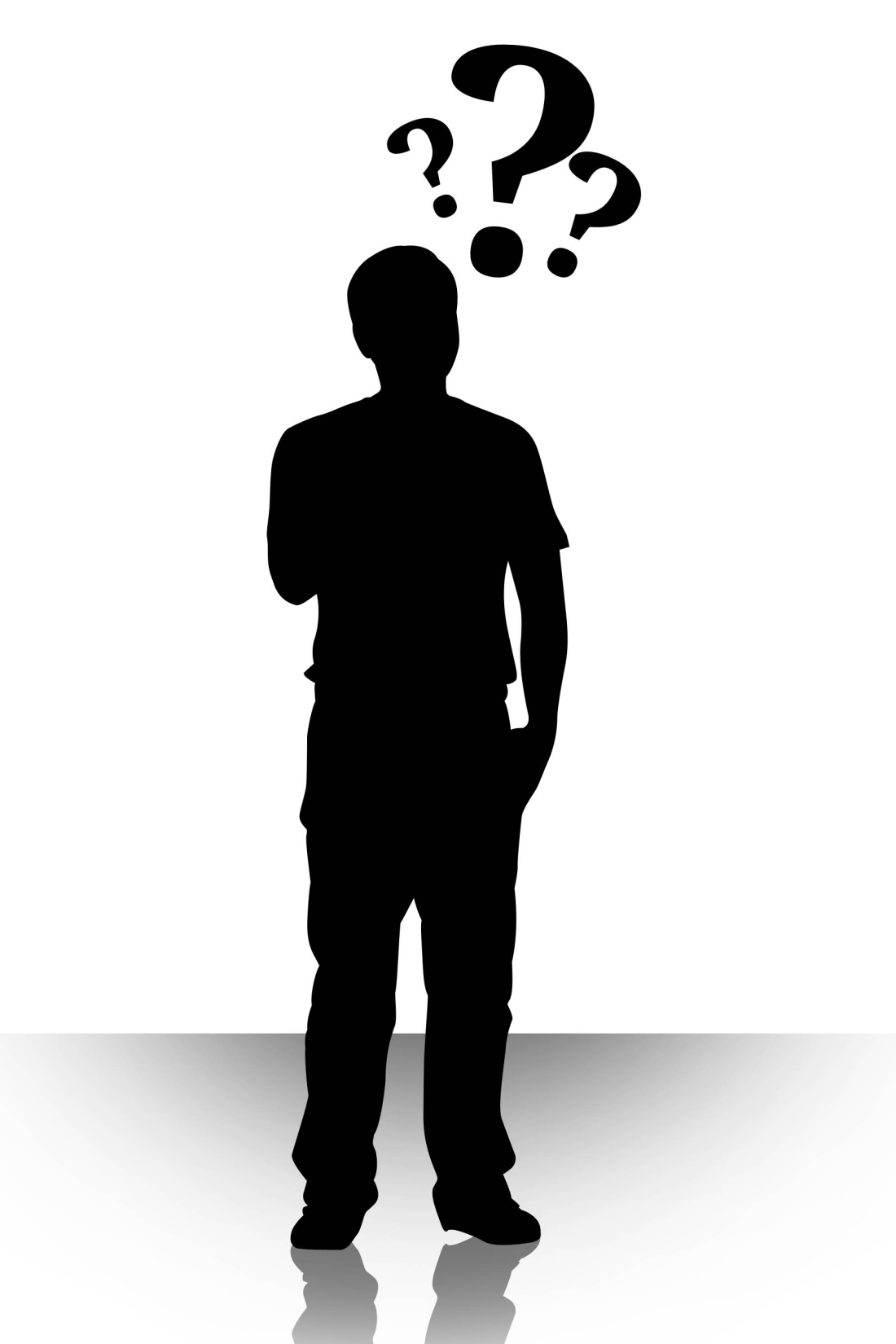 Is There Really a God?
The Existence of God
“No man hath seen God at any time…” John 1:18
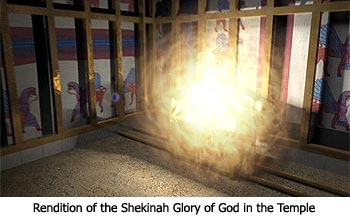 Psalm 10:4 “The wicked, through the pride of his countenance, will not seek after God: God is not in all his thoughts.”
 Psalm 14:1 “The fool hath said in his heart, There is no God. They are corrupt, they have done abominable works, there is none that doeth good.”
 Isa. 44:6 “Thus saith the LORD, I am the first, and I am the last; and beside me there is no God.”
Isa. 45:5 “I am the LORD, and there is none else, there is no God beside me.”
The greatest and most profound question the human mind can ever conceivably entertain concerns the possibility of the existence of a God. 
“Is there really a God?”
The importance of man’s response (answer) to this question cannot be overstressed.
 It will govern the way he lives his life –       Prov. 27:7; Rom. 1:18-32
It will also determine his ultimate destiny – Rev. 21:7-8
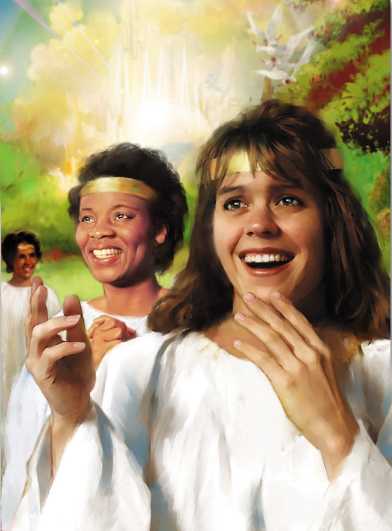 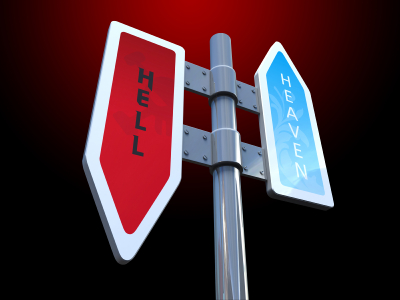 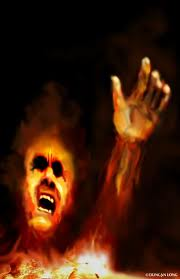 “I said therefore unto you, that ye shall die in your sins: for if ye believe not that I am he, ye shall die in your sins.” John 8:24
Five Philosophical Arguments  for the Existence of God
Philosophical - The study of fundamental problems of life, such as those connected with existence, knowledge, values and reason.  
It is distinguished from other ways of addressing such problems with its reliance upon logical, rational thinking and argument.
The word "philosophy" comes from the Greek which literally means "love of wisdom.”
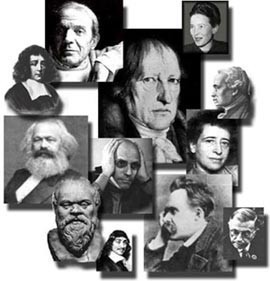 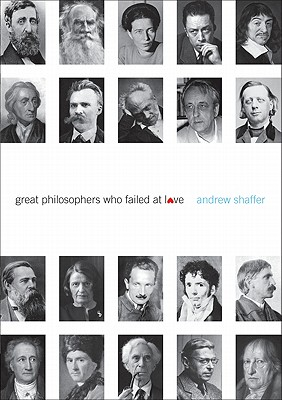 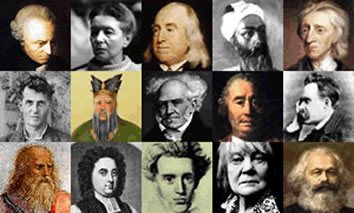 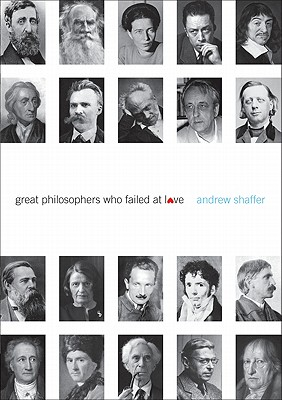 “Beware lest any man spoil you through philosophy and vain deceit, after the tradition of men, after the rudiments of the world, and not after Christ.” 
(Col. 2:8)
The universal belief argument: 
All mankind has some idea of a Supreme Being.
This argument has often been challenged but never refuted. 
While the concepts of God differs greatly on the number of gods, the name of god, and nature of this supreme Being, nevertheless the idea of a God remains. 
“There is a God.”
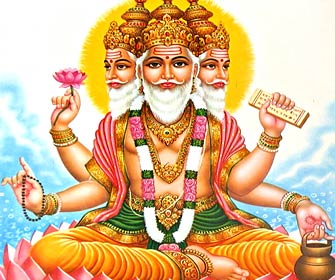 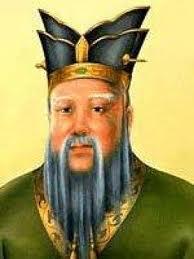 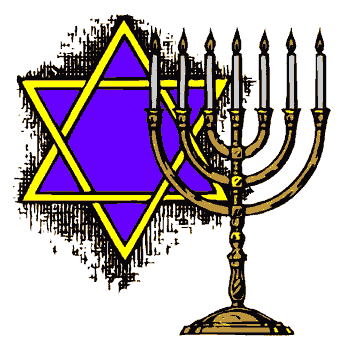 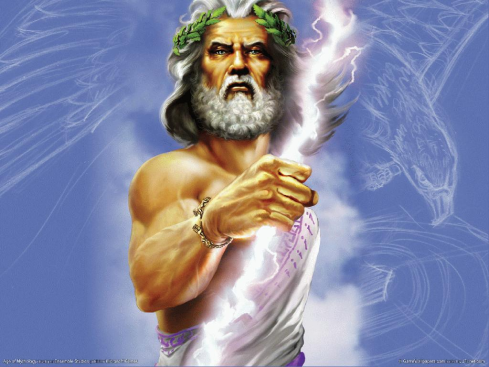 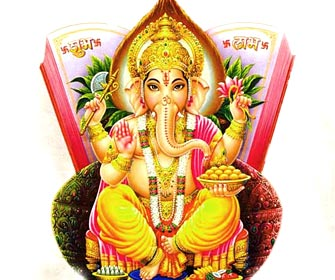 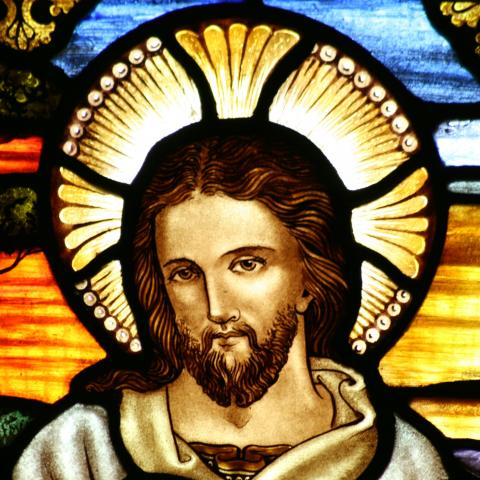 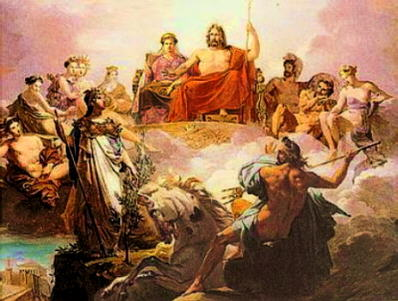 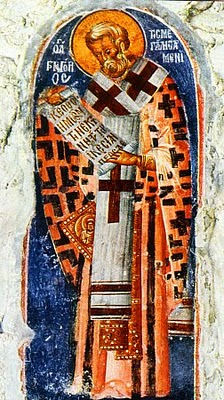 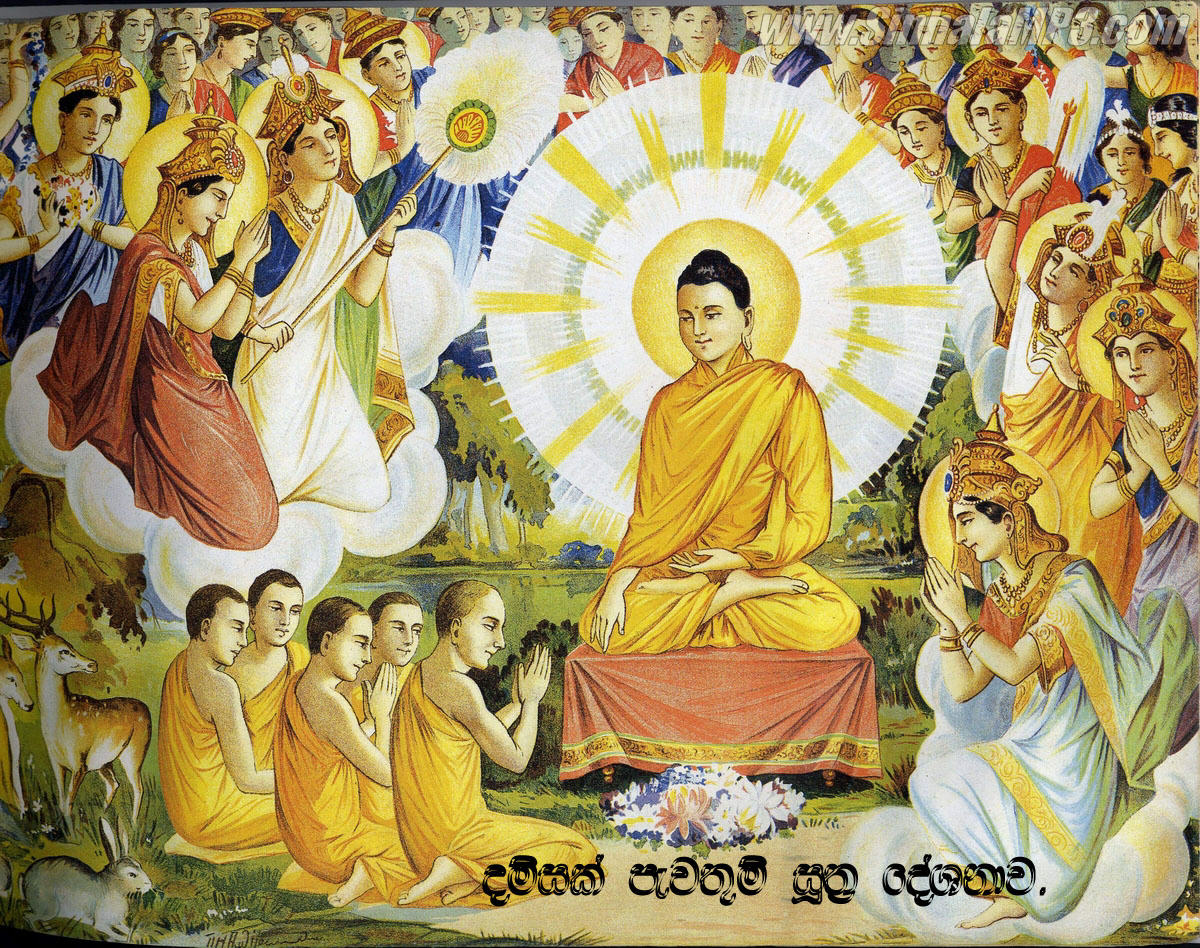 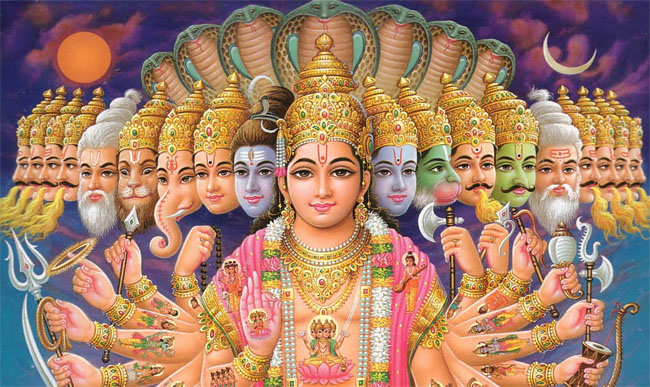 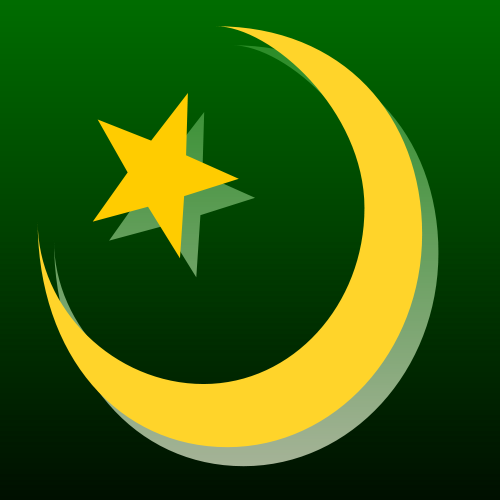 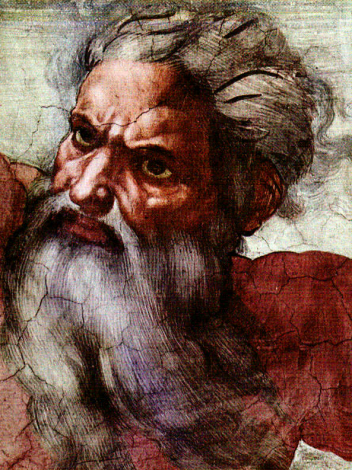 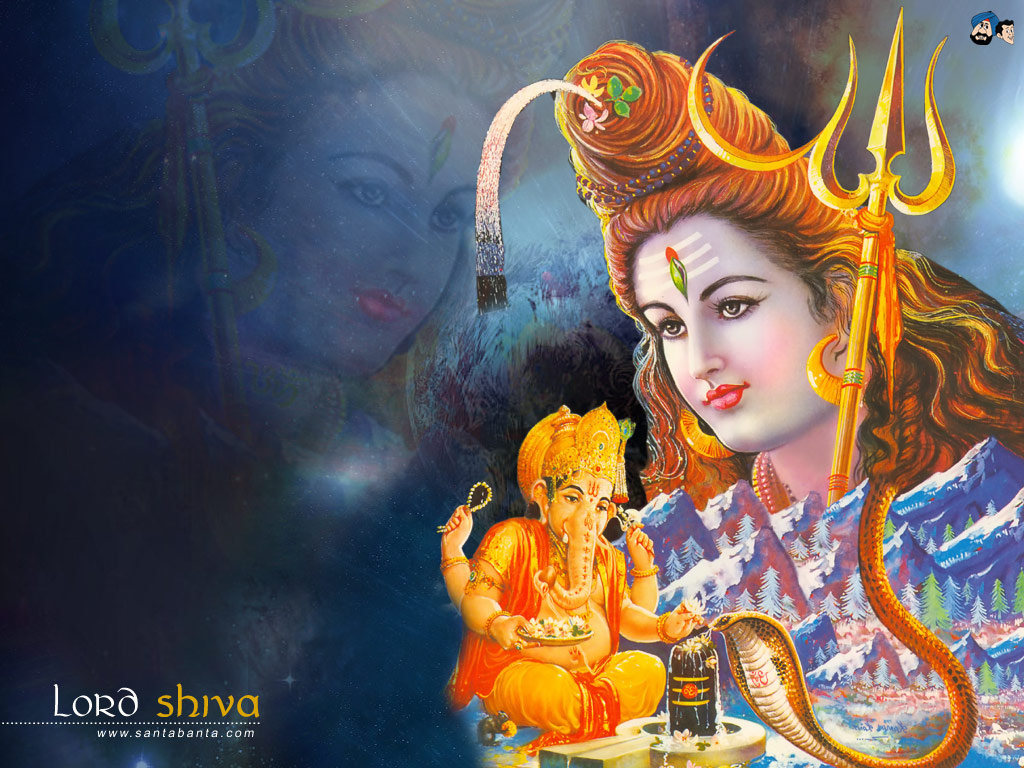 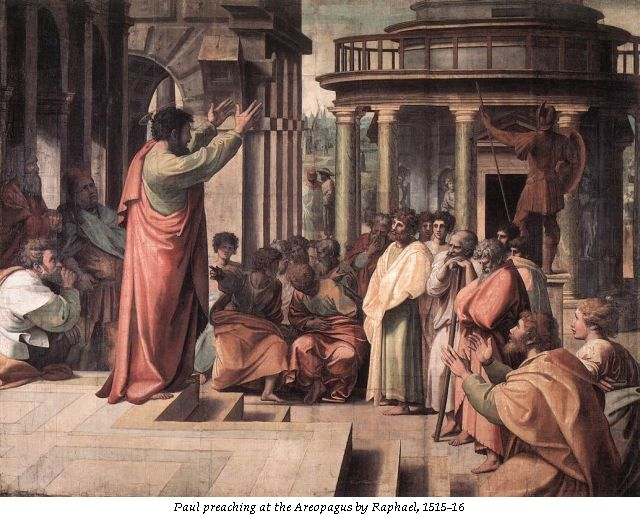 "For as I passed by, and beheld your devotions, I found an altar with this inscription, To the Unknown God.”(Acts 17:23)
2. The cosmological (scientific) argument: 

Every effect must have an adequate cause
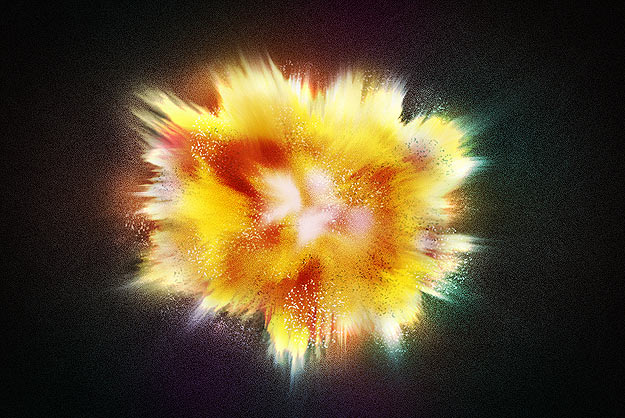 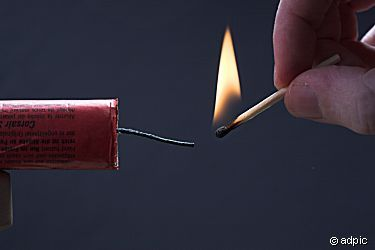 One of the great names   of British science, mathematics, and philosophy was Sir Isaac Newton (1642-1727)
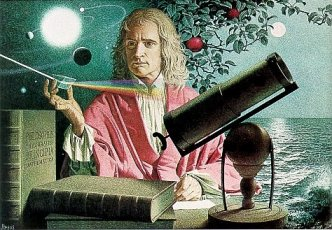 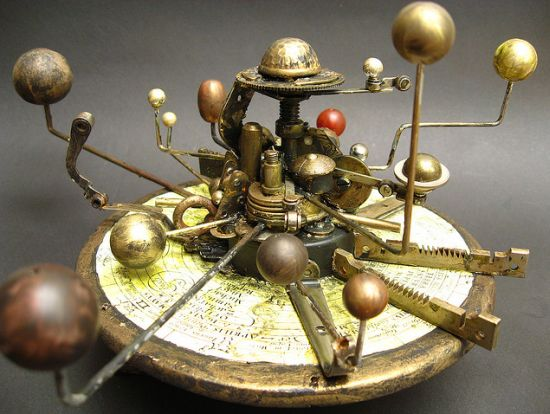 Sir Isaac had the first  miniature model of the solar system made.
A friend called on the Sir Isaac one day while he was studying the model. The friend was a fellow scientist and a atheist who did not believe in Biblical doctrine of divine creation. 
    Their conversation went as follows:
Friend: ‘My, Newton, what an exquisite              thing! Who made it for you?’
Newton: ‘Nobody.’
Friend: ‘Nobody?’
Newton: ‘That’s right! I said nobody! All of these balls and cogs and belts and gears just happened to come together, and wonder of wonders, by chance they began revolving in their set orbits with perfect timing!’
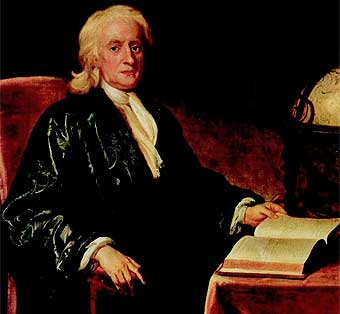 “In the beginning, God created                  the heaven and the earth.”
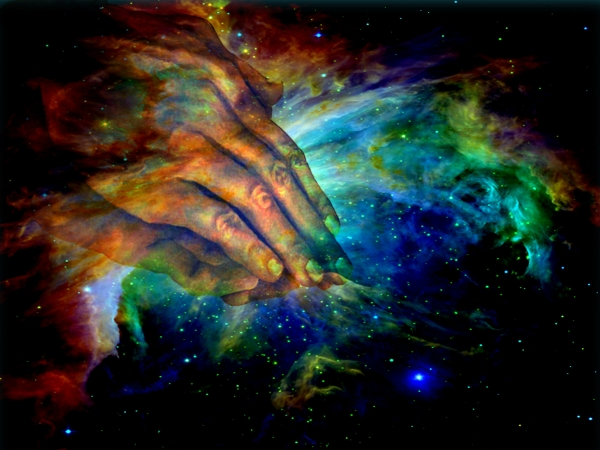 “And the Spirit of God moved upon the face of the waters. And God said, Let there be light: and there was light.”
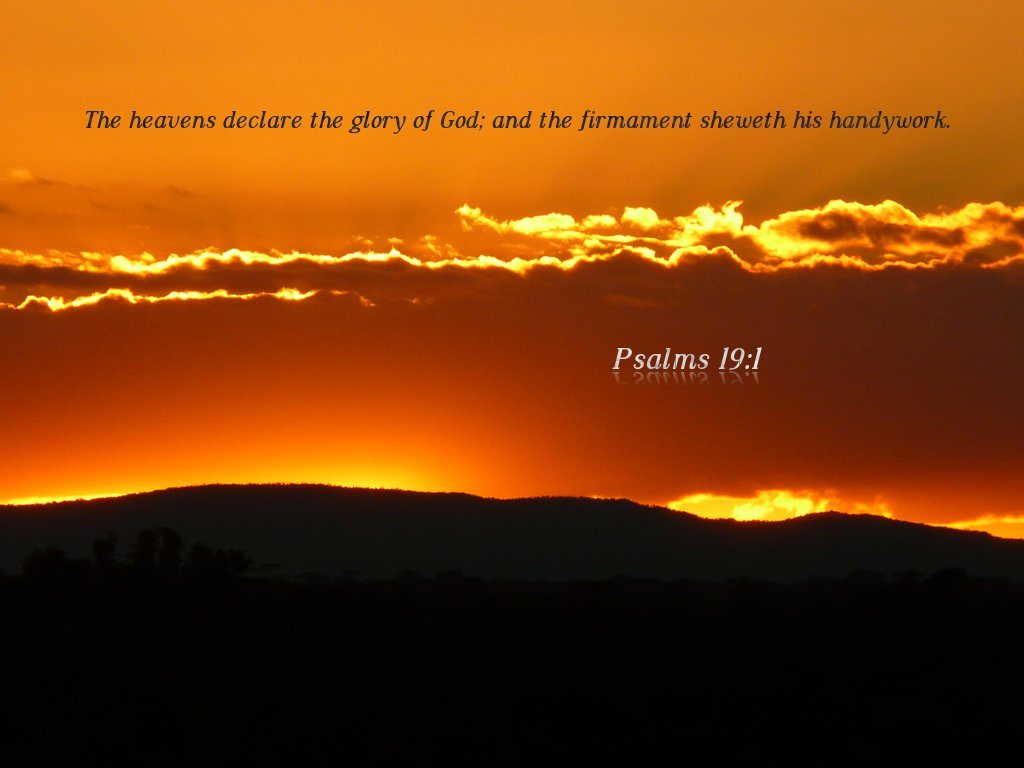 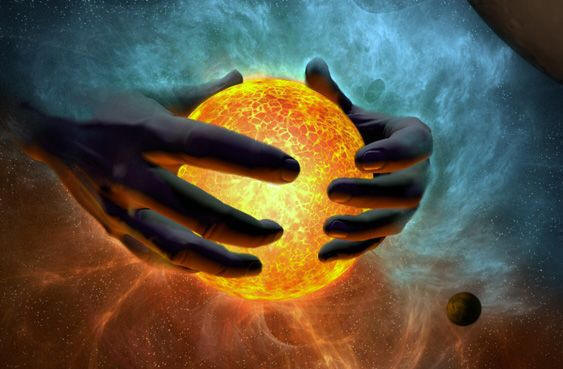 3. The anthropological argument:
The conscience and moral nature of man                 demands a self-conscious and moral maker

 “For when the Gentiles, which have not the law, do  by nature the things contained in the law, these, having not the law, are a law unto themselves: Which shew the work of the law written in their hearts, their conscience also bearing witness, and their thoughts the mean while accusing or else excusing one another.” (Romans 2:14-15)
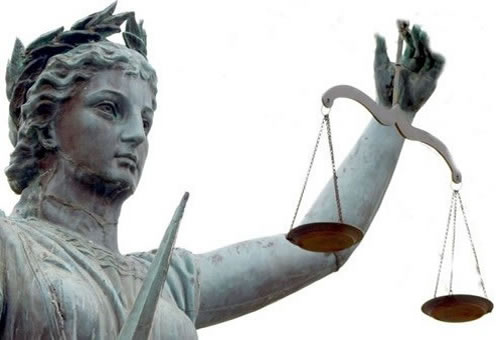 The conscience is a built-in                   
                         barometer but it supplies no                       
                         information, and the information               
on which it passes judgment may be incorrect. Nevertheless, conscience tells us what we ought to do and what we ought not to do.
 Conscience may be weak (1 Cor. 8:12)
 Conscience may be good (1 Pet. 3:16)
 Conscience can be defiled (1 Cor. 8:7)
 Conscience can be strong or pure                       
   (1 Cor. 8:7, 9) 
 Conscience can be seared (1 Tim. 4:2)
 But it is never absent.
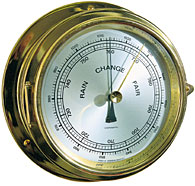 The only explanation for this is that a great Moral Being, who created us all, planted a moral sense within man. 
No other explanation is adequate.
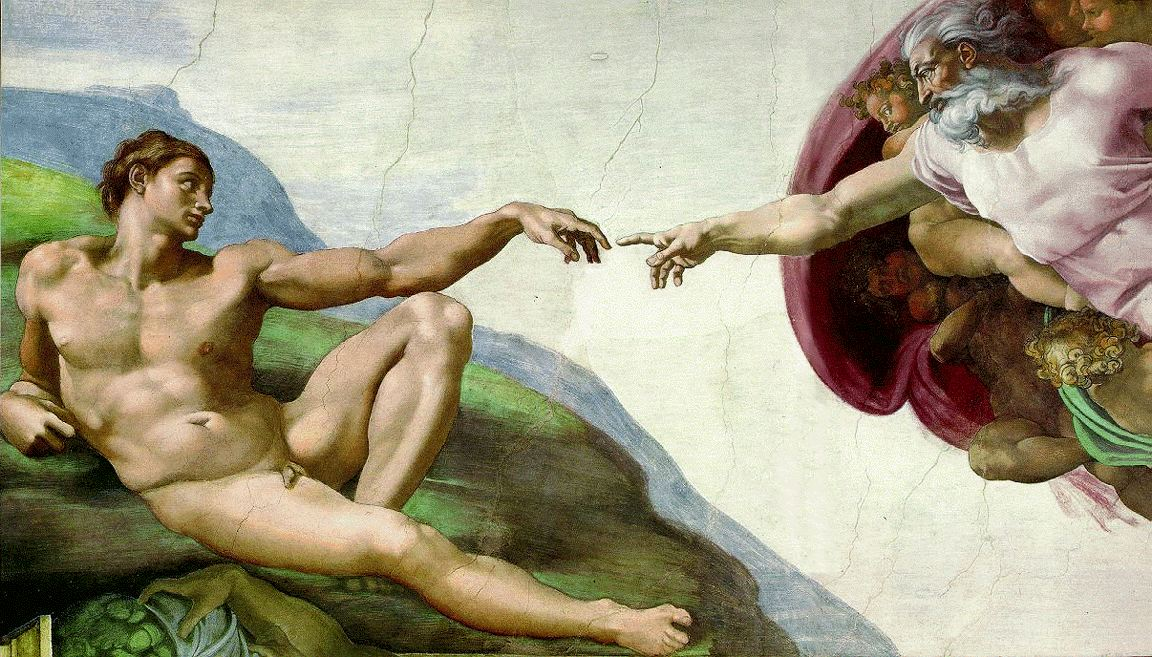 “So God created man in his own image, in the image of God created he him; male and female created he them.” (Gen. 1:27)
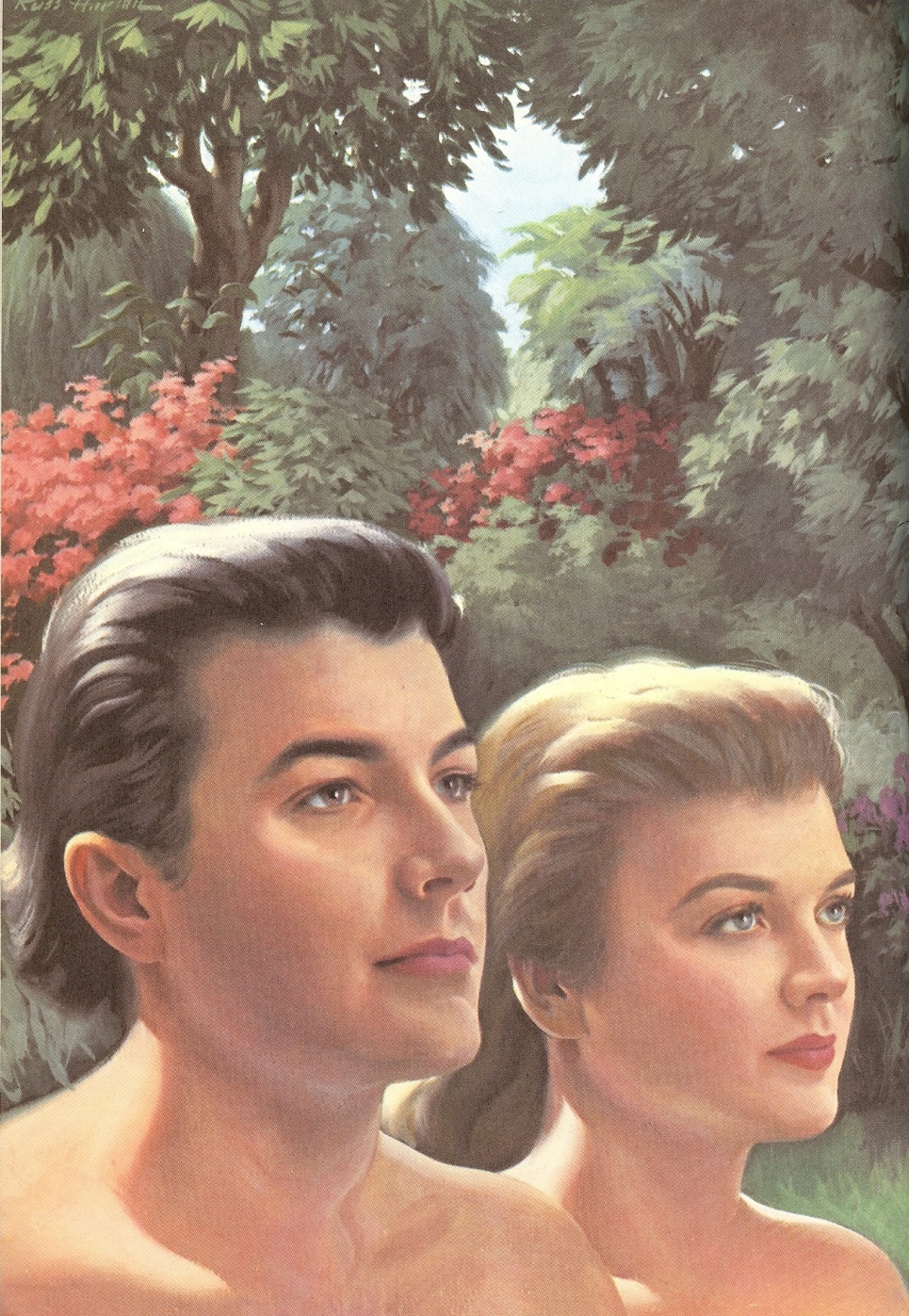 4. The life argument:

 * Life comes from life.      
                                                    
 * Original life must have come from a                             Being possessing eternal life, that is,                            life that existed before physical life was created –         I Tim. 1:7

 * Where can such life be found? It can only be found in God who possesses eternal life - Psalm 36:9, "For with thee is the fountain (source) of life."Jesus said "I am... life,"  "And I give unto them eternal life."
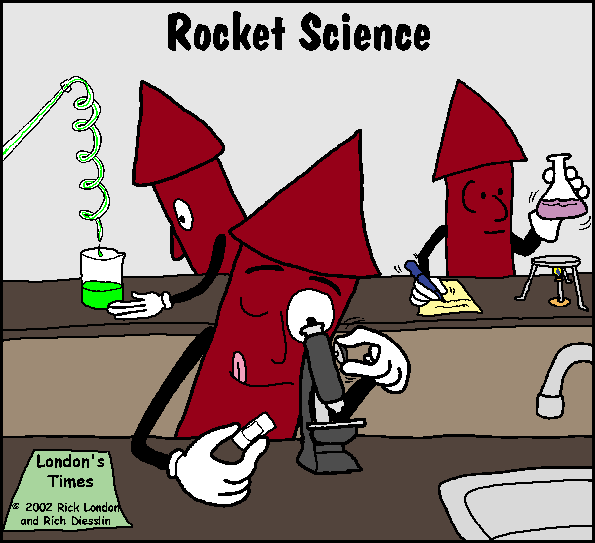 All life must proceed from God – (Gen. 1-3)
 Note: The apple tree gets its life from the parent tree, the lamb from the mother sheep. 
 * But where did they get life from? We must   go back to the original creation. 
 * Life must have a beginning – “In the beginning God.” 
* The only logical answer is that life begin with God – “In him (Jesus) was life…”
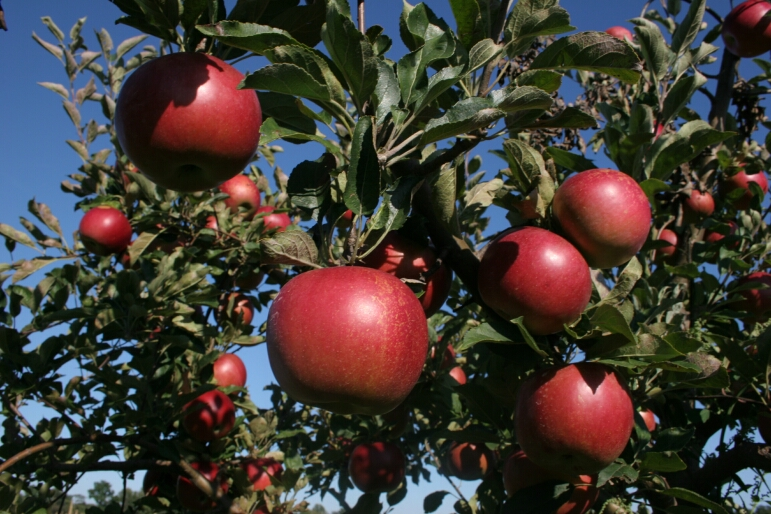 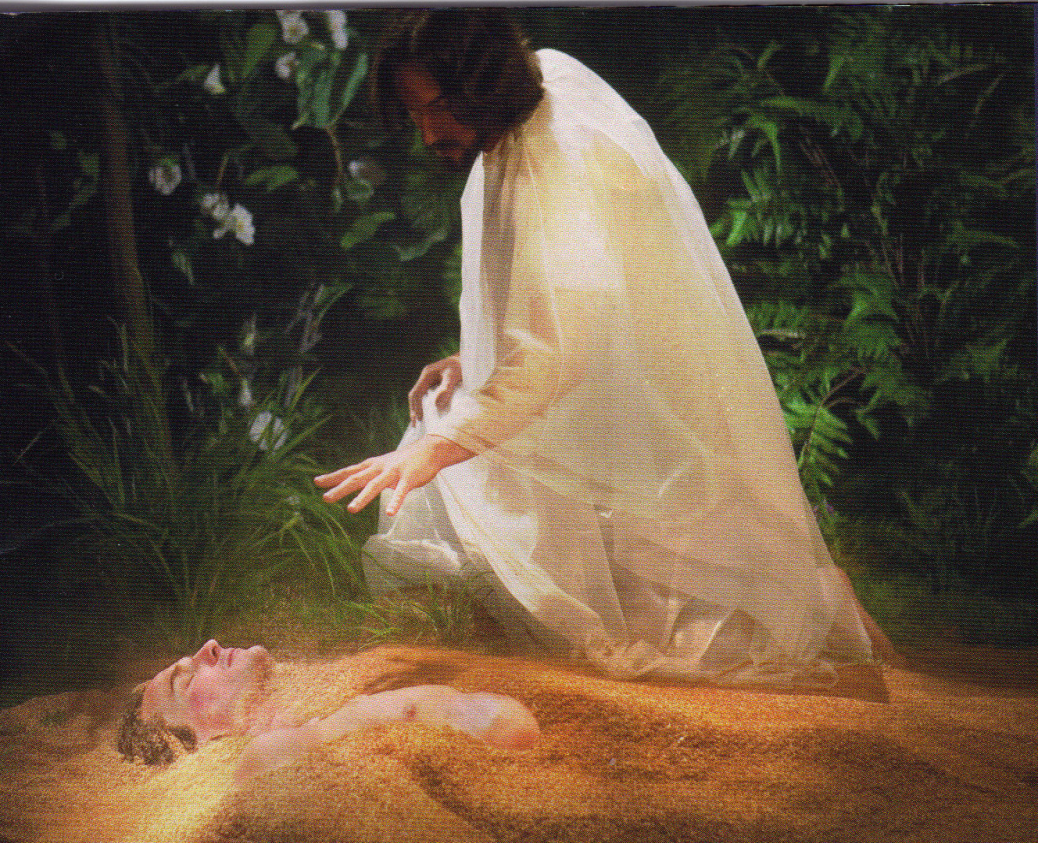 “And the LORD God formed man of the dust of the ground, and breathed into his nostrils the breath of life; and man became a living soul.” Gen. 2:7
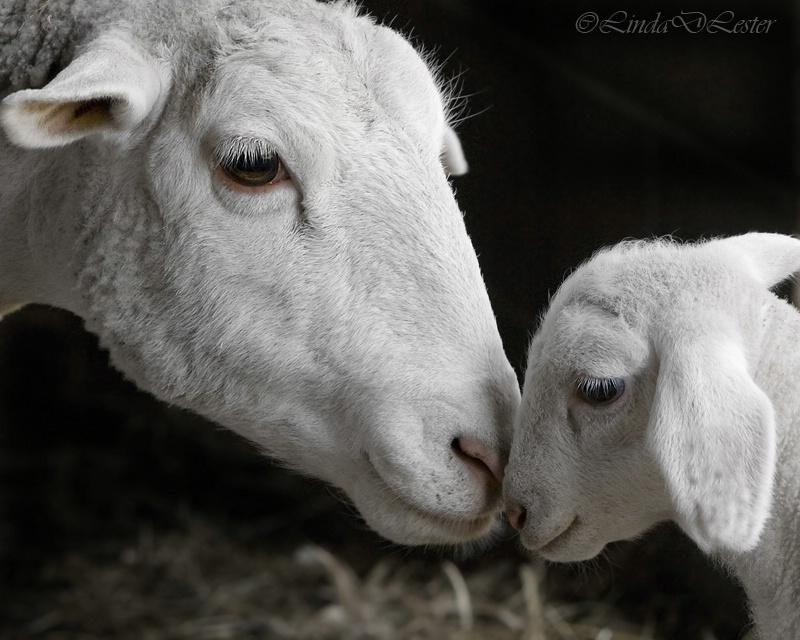 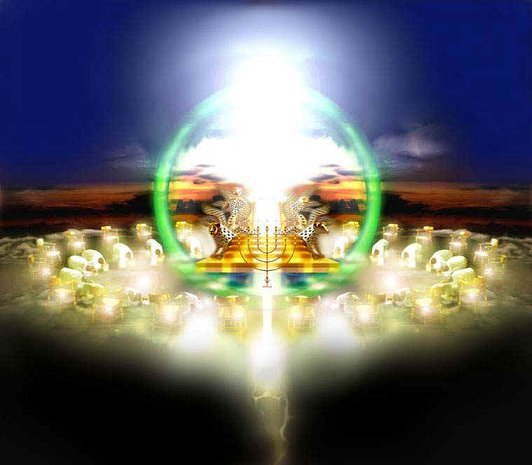 “Now unto the King eternal, immortal, invisible, the only wise God, be honour and glory for ever and ever.” 
I Tim. 1:17
5. The argument of design:
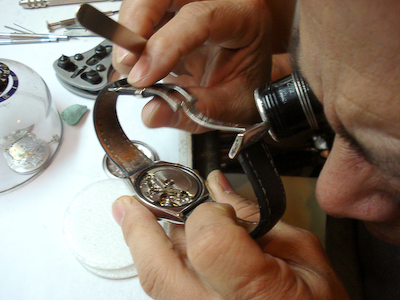 A watch not only exists but it has a designer. It was planned for a specific purpose.
An examination of the world and the things large and small shows that each is designed by an intelligent mind for a specific purpose.
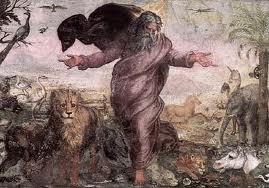 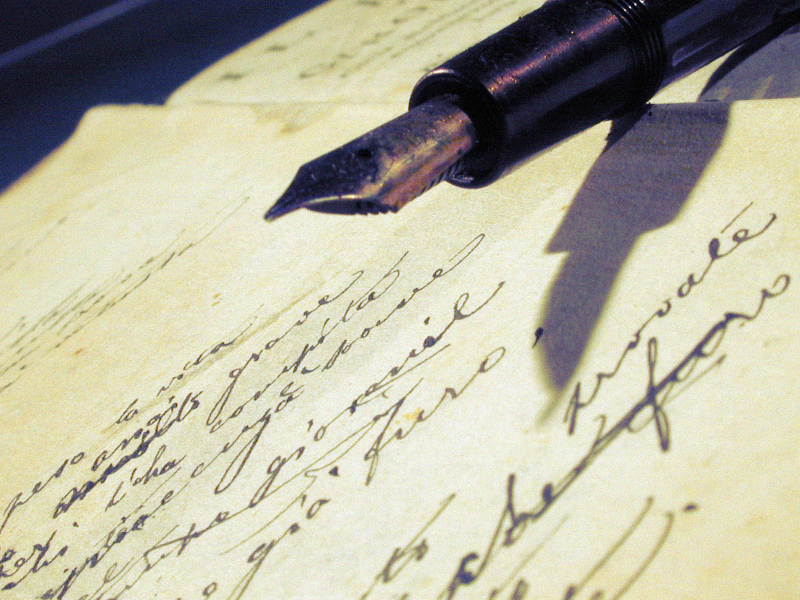 Some one wrote the book.
Some one built the building.
Some one made the meal.
Some one created the trees.
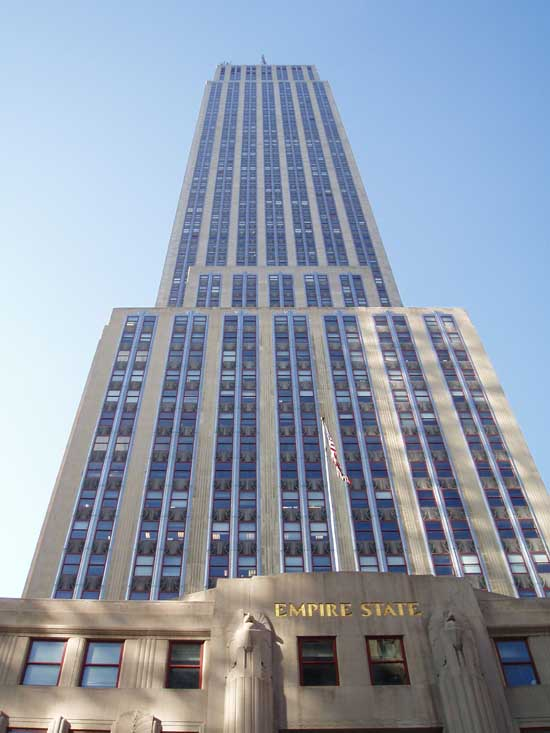 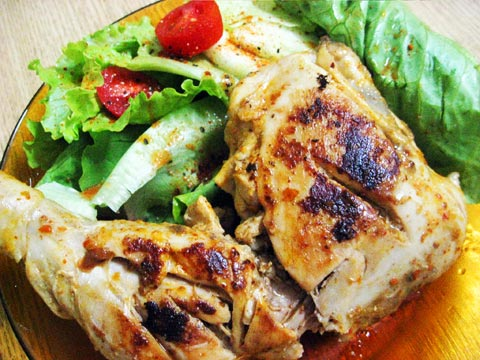 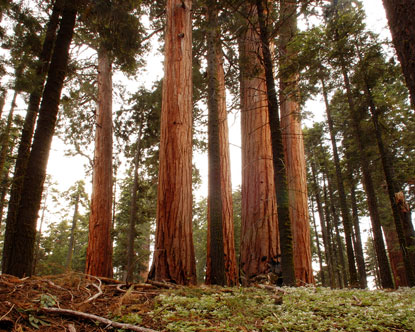 Scriptural arguments for the existence of God.
There are NONE!
The Scripture never seeks to prove the existence of God.
The Bible simply assumes and declares the existence of God.
Name “God” appears 3915 times in the Bible.
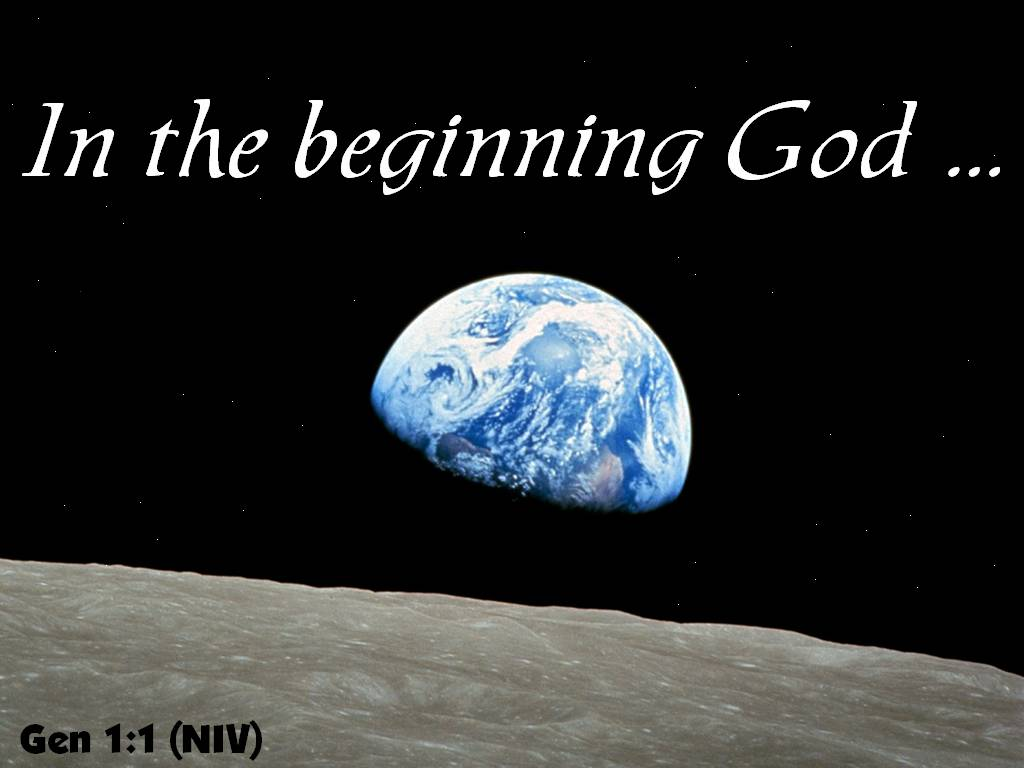 “Now faith is the substance of things hoped for, the evidence of things not seen…Through faith we understand that the worlds were framed by the word of God, so that things which are seen were not made of things which do appear. But without faith it is impossible to please him; for he that cometh to God must believe that he is, and that he is a rewarder of them that diligently seek him.” (Hebrews 11:1,3,6)
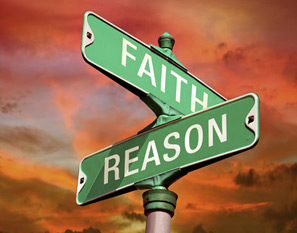 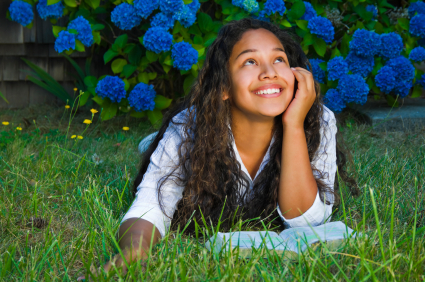 “For thus saith the LORD that created the heavens; God himself that formed the earth and made it; he hath established it, he created it not in vain, he formed it to be inhabited: I am the LORD; and there is none else…Look unto me, and be ye saved, all the ends of the earth: for I am God, and there is none else…Remember the former things of old: for I am God, and there is none else; I am God, and there is none like me.”  (Isa 45:18, 22, 46:9)
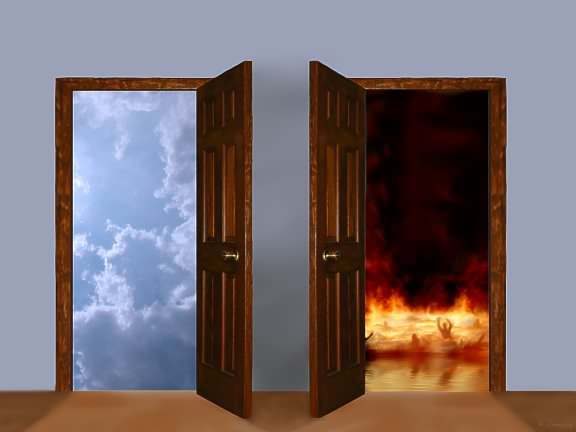 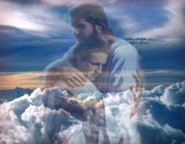 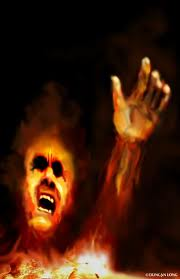 “Verily, verily, I say unto you, He that heareth my word, and believeth on him that sent me, hath everlasting life, and shall not come into condemnation; but is passed from death unto life.” (John 5:24)
1Cor. 8:6 “But to us there is but one God, the Father, of whom are all things, and we in him; and one Lord Jesus Christ, by whom are all things, and we by him.”
1Tim. 2:5 “For there is one God, and one mediator between God and men, the man Christ Jesus.”
1John 5:7 “For there are three that bear record in heaven, the Father, the Word, and the Holy Ghost: and these three are one.”
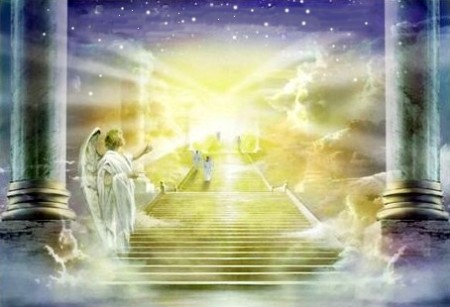 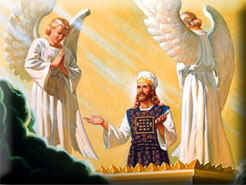 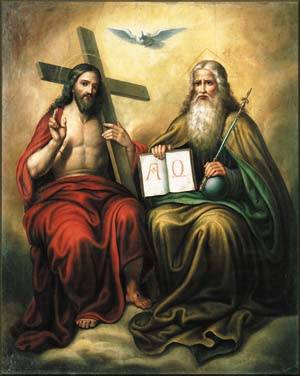 Westminster Catechism 
(Written in the 1646 by English         and Scottish clergymen)
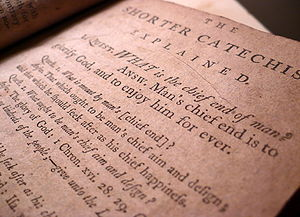 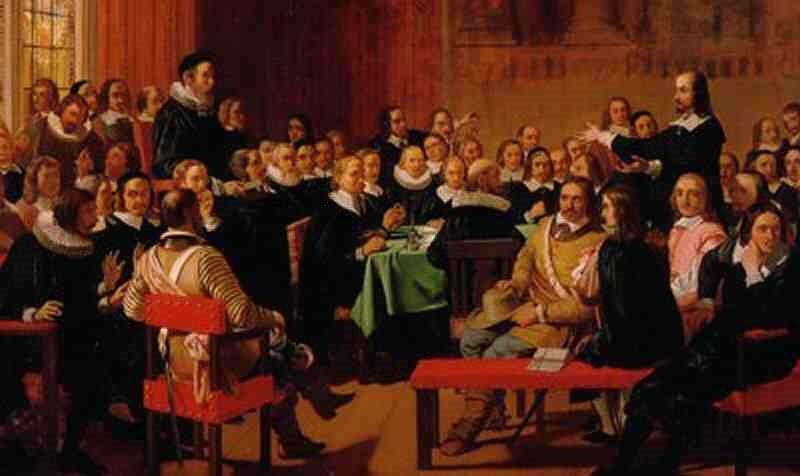 The Definition of God

"There is but one only living and true God, who is infinite in being and perfection, a most pure spirit, invisible, without body, parts, or passions, immutable, immense, eternal, incomprehensible, almighty, most wise, most holy, most free, most absolute, working all things according to the counsel of his own immutable and most righteous will,
for his own glory; most loving, gracious, merciful, long-suffering, abundant in goodness and truth, forgiving iniquity, transgression, and sin; the rewarder of them that diligently seek him; and withal most just and terrible in his judgments; hating all sin, and who will by no means clear the guilty." 
(Westminster Catechism)
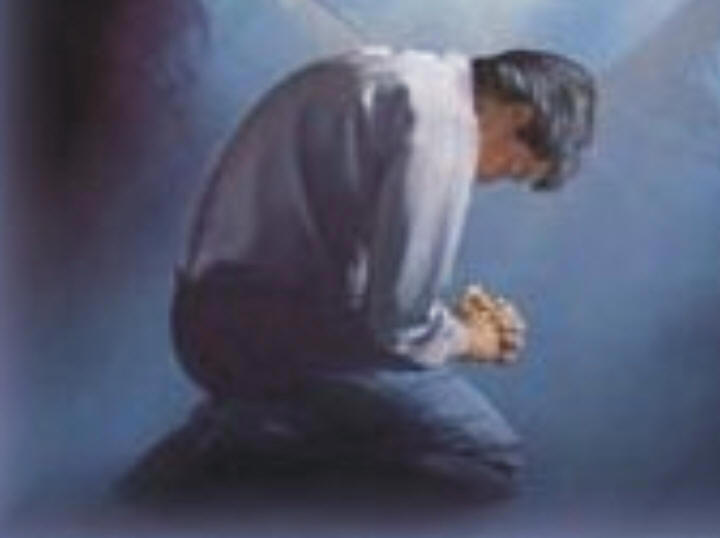 “Humble yourselves in the sight of the Lord, and he shall lift you up.” (James 4:10)